Aging and Dying in the 21st Century
Syllabus / part 1
Sept 14 / Two requests:  Emails and Proposal for talking with U of I students
	Confronting Mortality / making a sandwich board
Sept 21 / Medical and other decision making 
	Continuity of Care in living arrangements / Sara Hawkins and Karen Blatzer
Sept 28 / Legal Safeguards / Keith Emmons – Meyer-Kapel
	Having hard conversations / How to talk to family and friends about your desires, 
	your feelings and your plans
Oct 5 / Atul Gawande BEING MORTAL / Frontline Documentary
	Aging and Dementia /  Kathy Vance and Chuck Cowger / convenors of support groups for 	
	partners of people with dementia
Syllabus / part 2
Oct 12 / Getting help if you need it / Mary Emmons / End of Life Care Coordinator
	Melanie Sheckles, RN
Oct 19 / As the end approaches / Kathy Bond / Palliative Care Nurse
	What it’s like to be dying / Meg Miller 
Oct 26 / Resources for Aging and Dying
	Funeral Consumers Alliance as source of information
	Compassion and Choices  
		Karen Retzer / Regional Coordinator
		Jim Hannum / Convenor for local action Team
Nov 2 / 	Grief and Dying  / Sharing stories about our experience
             How do I want to die? /  Talking about your hopes, your plans, what you want your obituary to say 
	and anything else related to this course.
Course Objectives
Provide information about aging and dying with knowledgable  presenters.

Engage participants about the issues with writing suggestions and conversation.  This is a conversation as much as a lecture

Make a difference in how class members navigate their experiences in aging and dying.
Tasks for today
1.  Housekeeping
     Talk about emails / updates from me about changes or additional information
	Your contact information will be confidential / only used as BCC
     Outline options for meeting with U OF I students.
	Dates: Tuesdays and Thursdays in Nov / Either Nov 1 and 3  OR  Nov 15 and 17

2.  Suggestions for Navigating Aging and Dying
     Say what’s happening
     Confront denial
     Talk about it / don’t hide it

3.  Why we are here
     My experience with aging
      I want to know why you are here
Learning to say what’s happening
I have always disliked euphemisms for dying.  “Passed away,” ‘gone home,” “no longer with us,” “departed’: although language like this is well-intentioned, it has never brought me solace.  In the name of tact, it turns away from death’s shocking bluntness;  in the name of comfort, it chooses the safe and familiar over the beautiful or evocative.  To me, all this feels evasive, like a verbal averting of the eyes  But death is so impossible to avoid—that is the basic, bed-rock fact of it—that trying to talk around it seems misguided.  As the poet Robert Lowell wrote, “Why not say what happened?”	
				-  Kathryn Schulz in Lost and Found, page 1
Confronting Denial
Some quotes from the article Tom Stoppard finally looks into his Shadow  
   - an interview by Maureen Dowd in the New York Times on Sept 7, 2022
I think there’s a way of being consciously in denial, I guess, but also there’s a way of being unconsciously in denial,” Stoppard said. “You don’t know that you’re in denial, so you’re quite happy about being in denial. You think that’s your kind of resting place.
I don’t take things very hard.  Death, for example. People die, and I sidestep the moment in some way. Or if you just say something embarrassingly dumb to someone or you think you’re talking to one person but he’s actually somebody else. I’m vaguely aware that I have a capacity not to dwell on this. I can see that there’s another way to live where you’re lying awake about it. I just think, ‘Move on and to hell with it.’
Talking about it / letting others see
Frank Bruni (a NYTimes opinions columnist and professor at Duke) recently published a memoir The Beauty of Dusk, about his experience of loosing most of the sight in one eye due to a stroke.  He suggests  that life would be easier if we all walked around wearing a sandwich board listing all the things we have to cope with in life.
     If we did that, he says, we would quickly learn that we are not as alone as we sometime think we are.  We would see that lots of people we know have as many challenges in life as we do.
Dirk’s sandwich board
Trauma in childhood that resulted in lifelong PTSD
Growing up gay in the  60s and 70s.
Failed marriage after 19 years / age 42
Career dead-ended after 20 years / age 46
Five year midlife crisis as a result / mid 40s
First surgery and hospitalization for broken ankle / age 54
Genetic predisposition to arthritis manifest in early 60s
Two hip replacements / age 65 and 67
Broke left femur twice in next two years thru unfortunate falls
Left knee replaced at 74 / got infected and second surgery 7 months later. This triggered a two month medical psychosis.
Right knee deteriorating / living on hyaluronic acid injections every 6 months / will eventually need replacement
Recent asthma and allergies
Why make a list
I write because I don’t know what I think until I read what I say.  						-Flannery O’Connor
 
I don’t know what I think until I write it down.
					- Joan Didion
 
I write entirely to find out what I’m thinking, what I’m looking at, what I see and what it means, what I want and what I fear. 
					- Joan Didion

( Exercise:  Make a list but leave space between for what comes next)
Yes/but
The downside of a sandwich board is obsession with difficulty
It needs to be balanced by the good that can come after
I always look at what’s beyond 
Gratitude lists are helpful but can lapse into denial
I like to think in terms of Yes---But . . . . .
	- learning to look at the other side of the coin
Yes, but / part 1
Trauma in childhood that resulted in lifelong PTSD
     -  I found really great therapists and went on to become a trauma resolution specialist later in life.
Growing up gay in the  60s and 70s.
     - I eventually found a fulfilling life as an out gay man and had interesting adventures
Failed marriage after 19 years / age 42
     - After a 12 year hiatus I found true love and have had 20 year of happiness
Career dead-ended after 20 years / age 46
     - I went back to school and then had a successful 25 year second career
Five year midlife crisis as a result / mid 40s
    - I took what I learned from that experience to help others weather mid-life.
Yes, but / part 2
First surgery and hospitalization for broken ankle / age 54
   -  I recovered quickly and had many more years of biking, canoeing, hiking
Genetic predisposition to arthritis manifest in early 60s
    - Learned that life can still be good even if you are not spry.
Two hip replacements / age 65 and 67 / Broke left femur twice in next two years thru unfortunate falls / left leg is shorter than right
    - I could still bike 250 miles in a week / continued to garden
Left knee replaced at 74 / got infected and second surgery 7 months later. This triggered a two month medical psychosis.
    - I’m coaching others who have had similar experiences / I shopping for a 3-wheeler
Right knee deteriorating / living on hyaluronic acid injections every 6 months / will eventually need replacement
     -  I ‘m passionately involved with several projects despite disability but pacing myself.
Recent asthma and allergies
      -  outcome not yet determined
Why I am doing this
I witnessed grandparents aging, sometimes gracefully, sometimes not. Their deaths were instructive to me
Straight out of grad school, I worked for 3 years at a social service ministry focused on aging: Sage Advocate Programs.  We provided services and engaged in advocacy.
In 20 years as a parish priest, I talked with many people about their experience with growing older.  I conducted innumerable funerals and help parishioners deal with grief
During my time as a therapist, I help clients navigate the changes that come with age, both loss and gain.
I’m in the throes of aging and spend a lot of time thinking about what I want for the rest of my life and how I want to die
I am active in political advocacy for end of life options
I like teaching and sharing my experience with others
Some words of wisdom for navigating
Learning to look for the wonder of life
	Instructions for living:
	- Pay attention
	- Be astonished
	- Tell about it.
		-  Mary Oliver
Remembering that maybe it is, and maybe it isn’t
	- there’s always another side to the coin
	- the story of the farmer and his horse
Book of the Week
Frank Bruni / NYTimes Opinion Columnist / Prof at Duke
     The Beauty of Dusk: On Vision Lost and Found
	A memoir about the experience of loosing sight in one eye as the result of a stroke.
(Available in hard cover, on Kindle, and the public library)

Bruni's world blurred in one sense, as he experienced his first real inklings that the day isn't forever and that light inexorably fades, but sharpened in another. Confronting unexpected hardship, he felt more blessed than ever before. There was vision lost. There was also vision found"--Publisher's website.
Poem of the Week
Let the light of late afternoon
shine through chinks in the barn, moving   
up the bales as the sun moves down.
 
Let the cricket take up chafing   
as a woman takes up her needles   
and her yarn. Let evening come.
 
Let dew collect on the hoe abandoned   
in long grass. Let the stars appear
and the moon disclose her silver horn.
 
Let the fox go back to its sandy den.   
Let the wind die down. Let the shed   
go black inside. Let evening come.
 
To the bottle in the ditch, to the scoop   
in the oats, to air in the lung   
let evening come.
 
Let it come, as it will, and don’t   
be afraid. God does not leave us   
comfortless, so let evening come.

		- Jane Kenyon
Session 2 / Sept 21, 2022
A conversation with Don Pilcher 
On surviving health challenges and making hard decisions

A Presentation on Life Care Communities and related matters
     -   Sara Harkins, Sales Manager, Clark Lindsey
      -  Karen Blatzer, Director of Marketing, Clark Lindsey
More sandwich board work
What difficult health care and life decisions have I had to make so far in my travels through life?

What decision do I think I will need to make in the future?

What are the emotional issues involved?
Book of the Week
Atul Gawande, Being Mortal: Meditations on What Matters in the End

Particularly good on understanding how we got to where we are now with systems of care for aging and dying people.

A classic

Available everywhere
Poem of the week / Wendell Berry
The Sycamore (“Openings”- 1968) 
 
In the place that is my own place, whose earthI am shaped in and must bear, there is an old tree growing, a great sycamore that is a wondrous healer of itself. Fences have been tied to it, nails driven into it,hacks and whittles cut in it, the lightning has burned it. There is no year it has flourished inthat has not harmed it. There is a hollow in itthat is its death, though its living brims whitelyat the lip of the darkness and flows outward.
Over all its scars has come the seamless whiteof the bark. It bears the gnarls of its historyhealed over. It has risen to a strange perfectionin the warp and bending of its long growth.It has gathered all accidents into its purpose.It has become the intention and radiance of its dark fate.It is a fact, sublime, mystical and unassailable.In all the country there is no other like it.
I recognize in it a principle, an indwellingthe same as itself, and greater, that I would be ruled by.I see that it stands in its place and feeds upon it,and is fed upon, and is native, and maker.
The spectrum of living arrangements and health care
In your own home, apartment, etc.
In your home with home health and housekeeping assistance
Residential living, an apartment with meals and some services	CL	WS
	- can be done in various kinds of communities
	- some life care communities have entrance fees, others not
4.     Assisted living, a room, meals, and many support services	           planned	WS
5.     Skilled nursing facility / round the clock support			CL	nearby
 Memory care / a specialized hybrid of assisted living 		CL	WS
	and skilled nursing
Rehabilitation facility / can be hospital, skilled nursing		CL	?

Life care communities combine various combinations of these options and services
What is a life care community
A Presentation on Life Care Communities and related matters
     -   Sara Harkins, Sales Manager, Clark Lindsey
      -  Karen Blatzer, Director of Marketing, Clark Lindsey
Agenda for today / Sept 28, 2022
Aging, Death, and the Law
	Keith Emmons, Attorney at Meyer Capel
	Specializing in health law and litigation services
	An Illinois Super Lawyer in the health care law field
	(friend of George Perlstein)

Having difficult conversations
	How to talk to doctors, family, and friends about
	your end of life stipulations and desired
Having Hard Conversations
A difficult conversation is a planned discussion about an uncomfortable topic or a negative experience where the goal is to share different perspectives, build mutual understanding, and develop respect (not to persuade or win")

How to have difficult conversations – and keep good relationships
Be clear on what you need to say. ...
Schedule the talk. ...
Focus on the relationship. ...
Collaborate, don't dictate. ...
Give time and attention.
Journaling / sandwich board work
With whom do I need to have difficult conversation about aging and dying
    -  Medical providers, family, friends?

What topics do I want to talk about?
    -  Legal documents, health issues, desires for end of life

How might I arrange the conversation
    -  Schedule a meeting, have coffee, convene your family
Book of the week
Eve Joseph,  In the Slender Margin / The Intimate Strangeness of Death and Dying
	Written by a counselor at a hospice facility in Victoria, British Columbia, who is also a published poet who likes to play with words, this book is a quirky journey through vignettes about how death happens.  It is not a consecutive narrative. You can jump in anywhere that sounds interesting. Chapters include:
Friendliness of Ghosts
Taming Death
Species Song
The Dying Never Take Planes
Architects of Loss
Stephen Fry, Oscar Wilde, and the Empire State Building
Stephen Fry (British actor, comedian, wit) speaking to the Cambridge Union about life, love, struggles, and looking back. I especially like his take on Oscar Wilde.
https://www.youtube.com/watch?v=bpSIhD7_zz0

And if you liked that, here he is on language, very erudite and drool humor
https://www.youtube.com/watch?v=uBI4Smdjvps
Poem of the week / On doing what you love while you can
I have loved hours at sea, gray cities, The fragile secret of a flower, Music, the making of a poem That gave me heaven for an hour; First stars above a snowy hill, Voices of people kindly and wise, And the great look of love, long hidden, Found at last in meeting eyes. I have loved much and been loved deeply -- Oh when my spirit's fire burns low, Leave me the darkness and the stillness, I shall be tired and glad to go.
 
		Sara Teasdale
Session 4 / Facing mortality / understanding demenia
Frontline Documentary:  Being Mortal
	We will watch Atul Gawande as he interacts with people who are dying, each in their own way.  His perspectives inform the encounters and help us think about our own mortality.

Aging and Dementia
 	Kathy Vance  kvance0618@gmail.com  
	and Chuck Cowger / cowgerc@missouri.edu  
convenors of support groups for partners of people with dementia
Book of the Week
The Good Death: An Exploration of Dying in America
	Ann Neumann / 2016
Chapters:
Terminal Restlessness
Mortality Parade
Priceless Days
Double Effect
Hunger and Thirst
Dying Inside
A Good Death
Poem of the Week
The cloud-capp'd towers, the gorgeous palaces,The solemn temples, the great globe itself,Yea, all which it inherit, shall dissolve,And, like this insubstantial pageant faded,Leave not a rack behind: We are such stuffAs dreams are made on, and our little lifeIs rounded with a sleep.
			William Shakespeare,  The Tempest
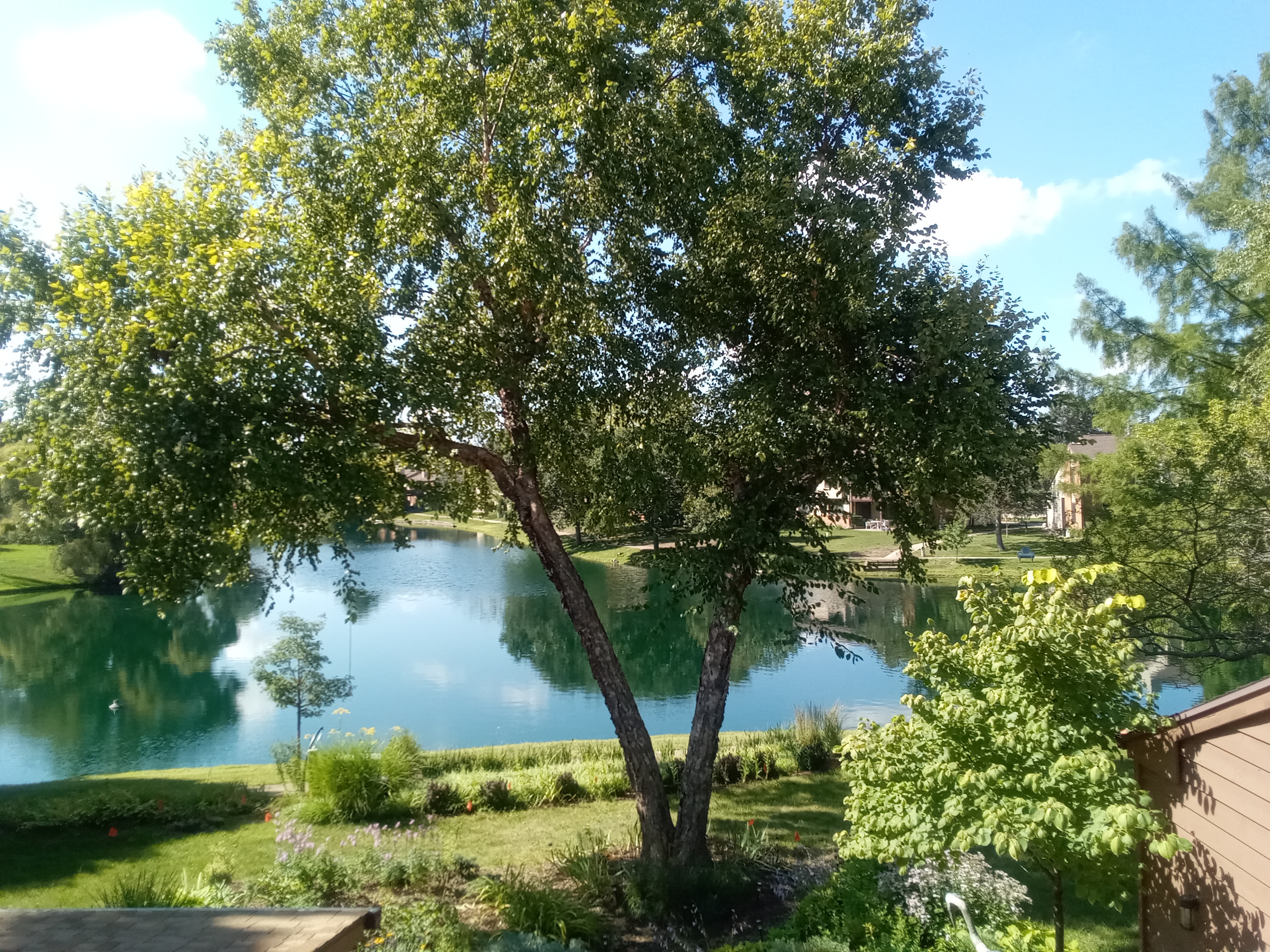 WS
Syllabus / Part 2
Oct 12 / Getting help if you need it / Mary Emmons / End of Life Care Coordinator
	Melanie Sheckles, A death & grief educator, facilitator, and doula.
Oct 19 / As the end approaches / Kathy Bond / Palliative Care Nurse
	What it’s like to be dying / Meg Miller 
Oct 26 / Resources for End of Life
	Funeral Consumers Alliance as source of information
	Compassion and Choices  
		Karen Retzer / Regional Coordinator
		Jim Hannum / Convenor for local action Team
Nov 2 / 	Grief and Dying  / Sharing stories about our experience
             How do I want to die? /  Talking about your hopes, your plans, what you want your obituary to say 
	and anything else related to this course.
Session 5 / 12 Oct   2022
A review of course so far
	 Media vita in morte sumus (Latin) 
		"In the midst of life we are in death"
Getting the Help you Need
 Mary Emmons, an End of Life Care Coordinator, and
 Melanie Sheckles, A death & grief educator, facilitator, and doula. “I am a nurse and have worked in critical care as well as hospice, but I'm not speaking with your group as a representative of the healthcare system. In fact, a core value I hold as a companion for dying people is that death is not a medical event, rather a sacred and normal part of life, a rite of passage.”
Book Group
Finish Strong: Putting Your Priorities First at the End of Life by Barbara Coombs Lee
	Online book discussion group led Sandy Hannum &amp; Colleen Vojak
Please join us for a 3-part discussion group of the book Finish Strong by Barbara Coombs Lee.
	Ms. Lee has worked for more than five decades in healthcare as a clinician, policymaker and advocate, serving most recently as President Emerita/Senior Advisor of Compassion & Choices, the nation’s oldest and largest organization working to empower everyone to chart their end-of-life journey.
Discussion group dates/times:
	Tuesday, November 1, 7-8PM
	Tuesday, November 15, 7-8PM
	Tuesday, November 29, 7-8PM
To reserve a space in the discussion group, please email Sandy Hannum at 	smhannum@gmail.com (maximum 15 participants)
Poem of the week / Session 5
Crossing the Bar 
	BY ALFRED, LORD TENNYSON
 
Sunset and evening star,
      And one clear call for me!
And may there be no moaning of the bar,
      When I put out to sea,
 
   But such a tide as moving seems asleep,
      Too full for sound and foam,
When that which drew from out the boundless deep
      Turns again home.
 
   Twilight and evening bell,
      And after that the dark!
And may there be no sadness of farewell,
      When I embark;
 
   For tho' from out our bourne of Time and Place
      The flood may bear me far,
I hope to see my Pilot face to face
      When I have crost the bar.
Poem of the Week  / Session 6
“When you walk to the edge of all the light you have and take that first step into the darkness of the unknown, you must believe that one of two things will happen. There will be something solid for you to stand upon or you will be taught to fly.”
 
― Patrick Overton, The leaning tree
Session 7  Decisions about how to die and 				what to do with your body
Funeral Consumers Alliance of C-U
	Phyllis Croisant
	Sandy Volk
		https://funeralschampaigncounty.org/
Compassion and Choices
	Karen Retzer / Regional organizer for the Midwest
	Jim Hannum / Convernor of CU Action Team
		https://www.compassionandchoices.org/
Issues for today
Disposition of the body, including cremation / full body donation
Funeral arrangements / how to pick a provider
Type of burial, including green burial

Resources of doing everything possible to have the death you want
Dealing with dementia
Choosing death / including voluntary cessation of eating and drinking
Emerging option / Medical Aid in Dying
In the Beautiful Rain / Tony Hoagland  

 
Hearing that old phrase ‘a good death,’
which I still don’t exactly understand,
I’ve decided I’ve already
had so many, I don’t need another.
 
Though before I go
I wish to offer some revisions
To the existing vocabulary.
 
Let us decline the pretense 
of the hyper-factual: the
myocardial infarction; 
the arterial embolism; 
the postoperative complication.
 
Let us forgo the euphemistic:
the ‘passed away’
and ‘shuffled off this mortal coil,’
as worn out and passive as an old dildo.
 
Now, if poetry can help, it is time to say, 
“She fell from her trapeze at 2 AM
In the midst of a triple backflip
In front of her favorite witnesses.”
 
 
 
 
 
 
 
 

 
 
Let us say, “In broad daylight,
Ms. Abigail Miller
conducted her daring escape
before life, that Crook,
had completely picked her pocket.”
 
It is not too late for some hero
to appear and volunteer
in the name of setting an example:
 
Let us say, “He flew with abandon,
and a joyous expression on his face,
like a gust of wind
or a man in a necktie
from the last dinner party he would ever have to attend.
 
To say, “He was the egg
that elected to break
for the greater good of the omelet:
the good piece of wood
that leapt into the fire.”
 
“Though grudging at first,
he fell like the rain,
with his eyes wide open, 
willing to change.”
Poem of the Week  /  Session 7
Wendell Berry
 
The Wish to Be Generous (“Farming: A Hand Book” – 1970) 
 
All that I serve will die, all my delights,the flesh kindled from my flesh, garden and field, the silent lilies standing in the woods,the woods, the hill, the whole earth, allwill burn in man's evil, or dwindlein its own age. Let the world bring on methe sleep of darkness without stars, so I may know my little light taken from me into the seedof the beginning and the end, so I may bowto mystery, and take my stand on the earthlike a tree in a field, passing without hasteor regret toward what will be, my lifea patient willing descent into the grass.
Session 8 / 2 Nov 2022
Full Body Donation

Rules for good aging
Including self-care

Grief

How do I want to die?  How, where, when and with whom

What do I want my obituary to say? / Epitaphs
Rules for aging well
1.  Have things you are passionate about that give you reasons to get up on the morning

For instance, I’m passionate about:
	- teaching at OLLI
	- turning old rail corridors into trails
	- being an activist around end of life issues
	- being a grandparent
Rules for aging well
Take care of your self

Everyday, I . . . . . 

Every week, I . . . . .

Every year, I  . . . . . 
	(Suggestion:  Update my end of life documents)
Rules for Aging
Knowing when to stop and rest
	- taking naps	
	- having friends
	- travel if you are able
	- entertainment and culture that delights you
Signs of Grief
Physical Symptoms
Dizziness and shortness of breath; tightening in the throat or chest.
A weakened immune system, making illness and infection more likely.
Sleeping too much or too little.
Eating too much or too little
Extreme restlessness, moving from one activity to another, or the opposite—sitting and doing nothing for long periods.
More Signs
Confusion, irritability, anxiety, and the inability to concentrate.
Changes in metabolism leading to depression and even paranoia.
Difficulty remembering or experiencing gaps in memory
“Searching behavior”—looking for their loved one in an almost subconscious way, even though they know their loved one has died.
Auditory and/or visual hallucinations of their deceased loved ones.
Odd and frightening dreams, often involving their deceased loved one.
We
EPITAPHS
I knew it would come to this.    George Perlstein

I had a lovers quarrel  with the world.  Robert Frost

A Gay Vietnam Veteran / When I was in the military they gave me a medal for killing two men and a discharge for loving one.
COMING ATTRACTION:OLLI  KAM Lecture (still in planning stage)
Why it Won’t Go Away Even If You Don’t Speak Its Name
OR You can cut down all the flowers but you can’t keep spring from coming
 An Exploration of Queer Indentity and Culture

A Presentation by Dirk Mol and Friends

Featuring the TedTalk: Homosexuality; It’s about Survival, not Sex
	by James O’Keefe, MD

Viewing of a portfolio of portraits by the photographer Jess Dugan
	- Recently acquired by the Krannert Art Museum 
	- Photos of various members of the queer community of all stripes

Watch the OLLI website for time and place
Poem of the Week / Session 8
PABLO NERUDA / When I Die (Sonato de la Noche)
 
When I die I want your hands on my eyes:I want the light and the wheat of your beloved handsto pass their freshness over me one more time
to feel the smoothness that changed my destiny.

I want you to live while I wait for you, asleep,I want for your ears to go on hearing the wind,for you to smell the sea that we loved togetherand for you to go on walking the sand where we walked.
I want for what I love to go on livingand as for you I loved you and sang you above everything,for that, go on flowering, flowery one,
so that you reach all that my love orders for you,so that my shadow passes through your hair, so that they know by this the reason for my song.        --Pablo Neruda, Veinte poemas de amor y una canción desesperada. Cien Sonetos de Amor. Plaza y Janés. Ave Fénix 205-2. Sexta edición, junio 1998
	For the choral version, search on YouTube for Pablo Neruda / Salt lake City Singers
https://www.compassionandchoices.org/https://www.compassionandchoices.org/